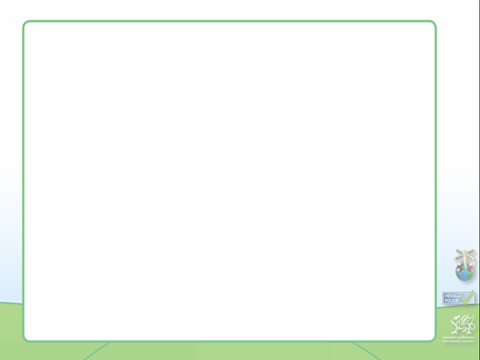 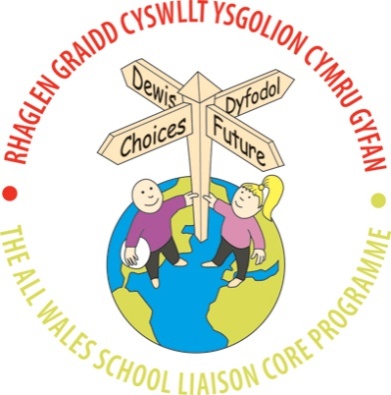 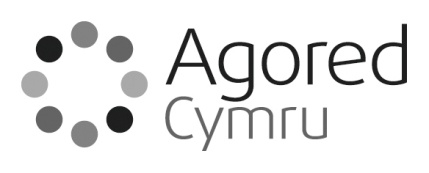 The All Wales School Liaison Core Programme

Crime Prevention and Keeping Safe
Social and Legal Aspects of Personal Safety
 
Level 1 & Level 2

Key Stage 3
Supporting PowerPoint for the teacher lessons
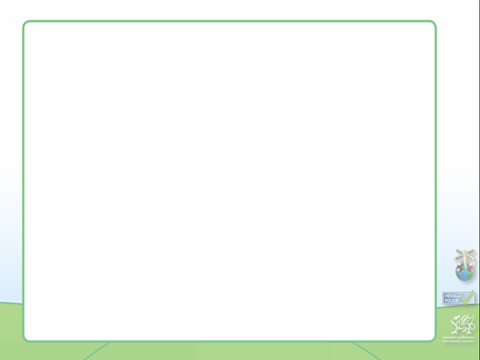 Define a unit of Alcohol
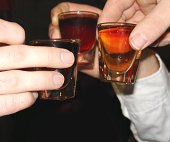 One unit is 10 ml of pure Alcohol. 

One unit of Alcohol is about equal to:
 
half a pint of ordinary strength beer, lager or cider (3-4% alcohol by volume); 
a small pub measure (25 ml) of spirits (40% alcohol by volume); 
a standard pub measure (50 ml) of fortified wine such as sherry or port (20% alcohol by volume).
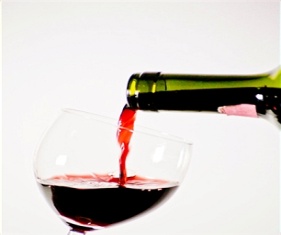 AC1.
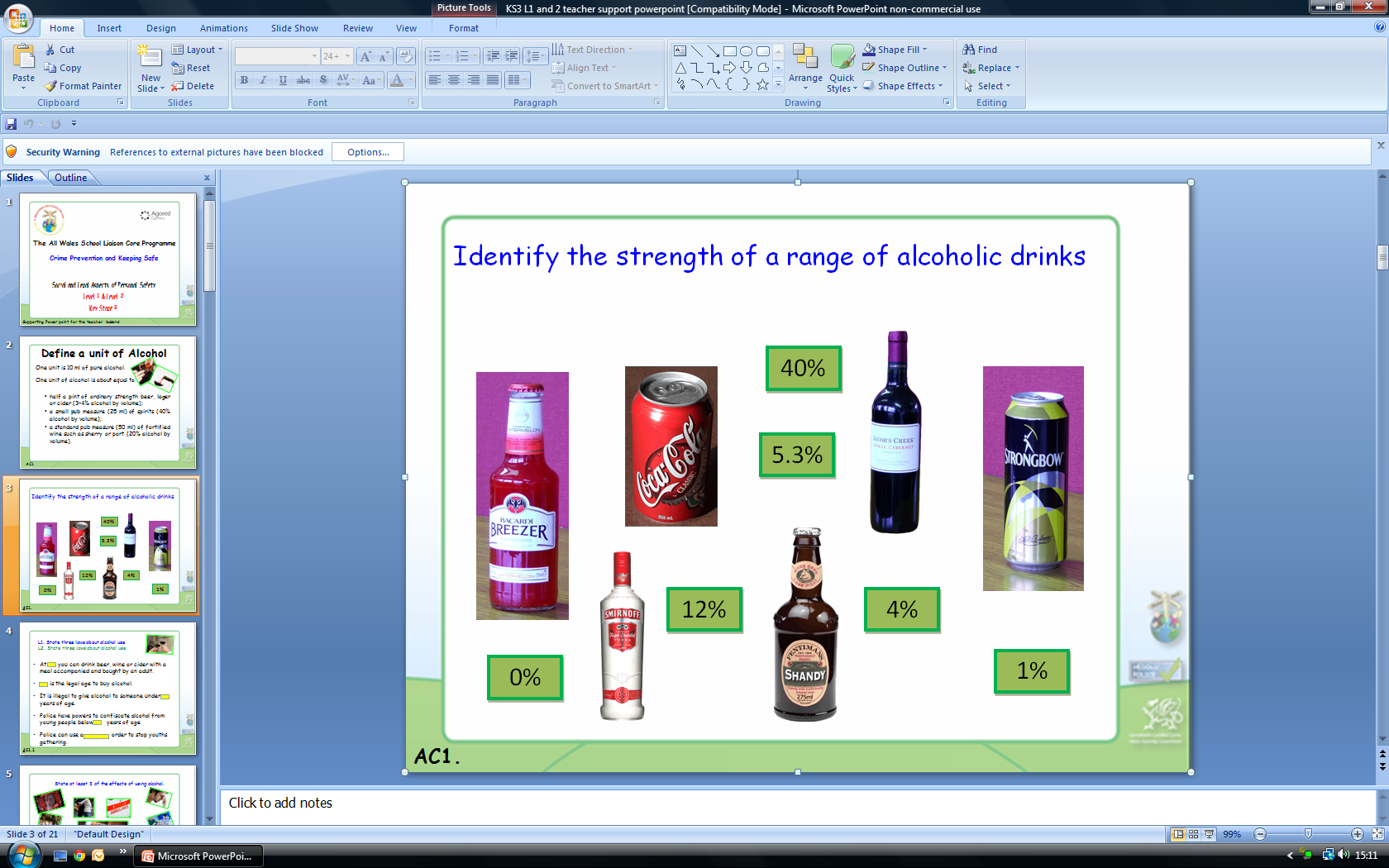 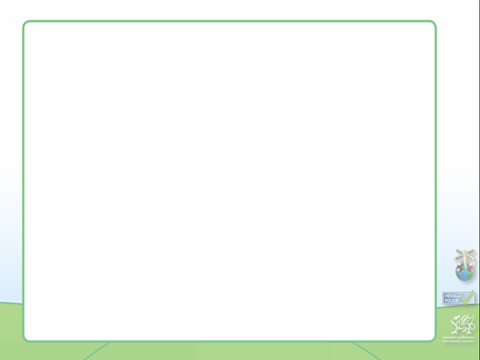 L1. State three laws about alcohol use      L2. State three laws about alcohol use
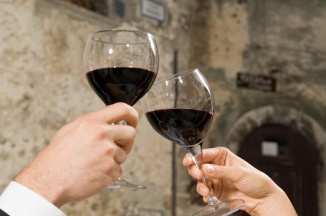 At       you can drink beer, wine or cider with a meal accompanied and bought by an adult.

      is the legal age to buy alcohol.

It is illegal to give alcohol to someone under     years of age.

Police have powers to confiscate alcohol from young people below        years of age 

Police can use a                 order to stop youths gathering.
AC1.1
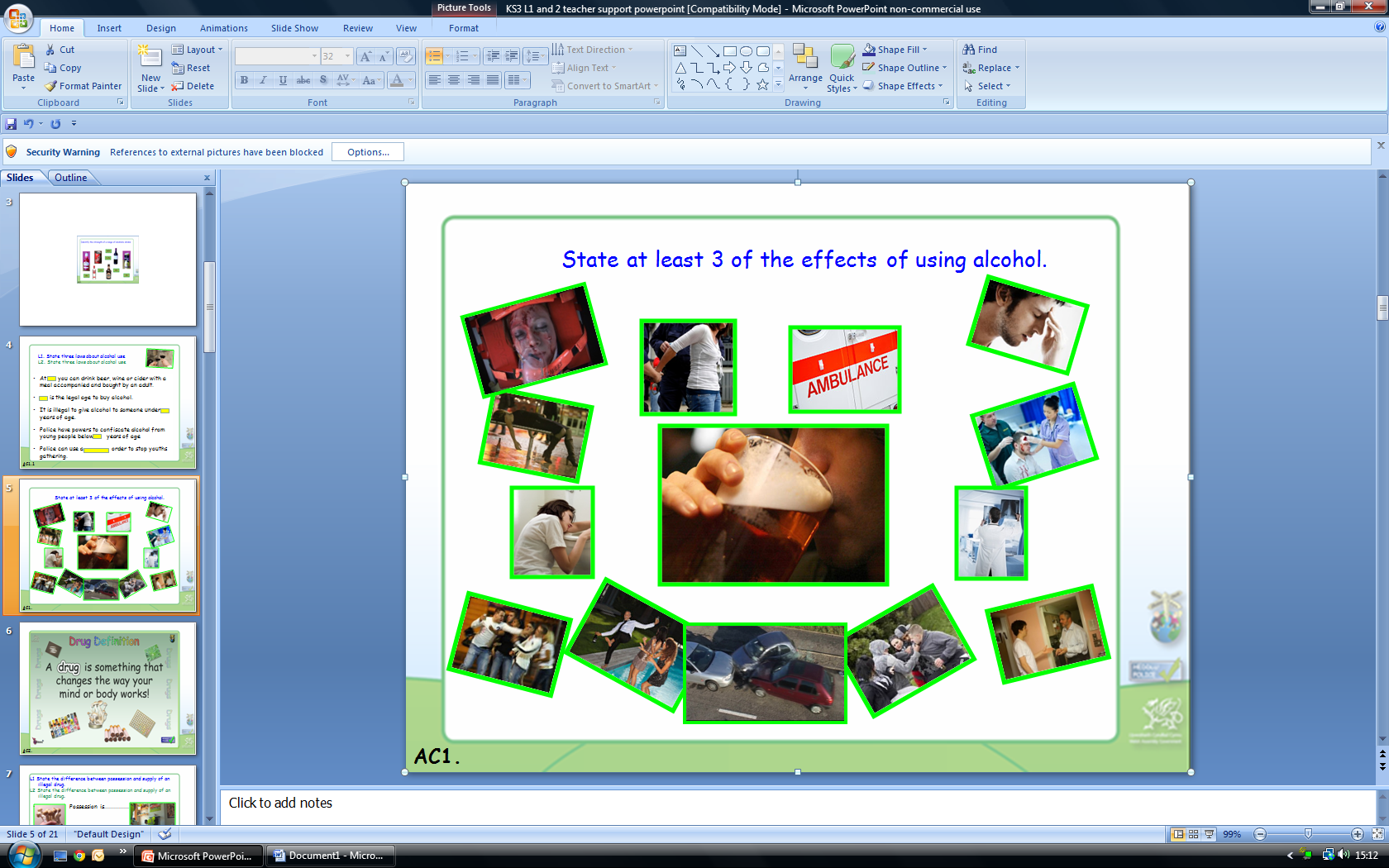 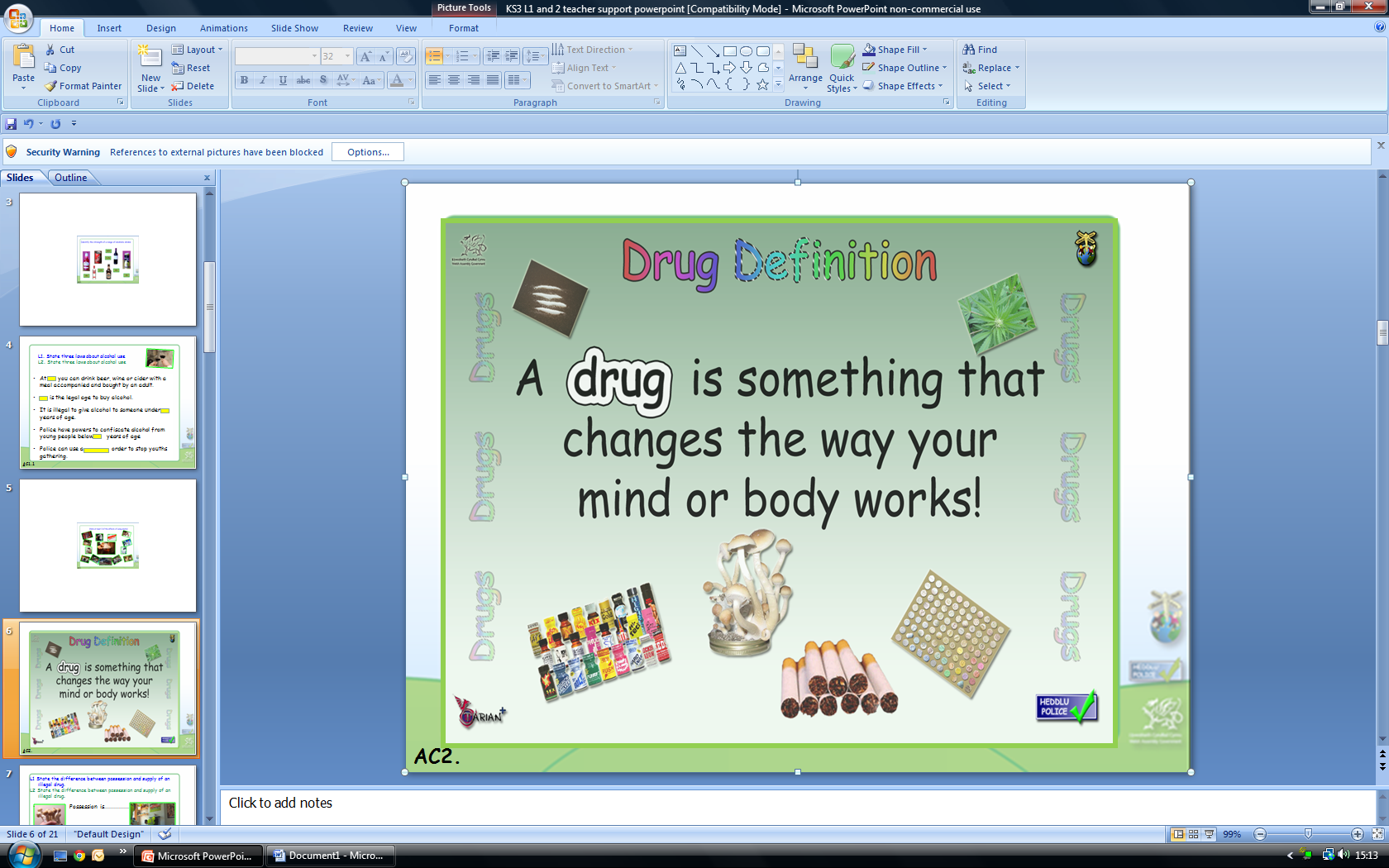 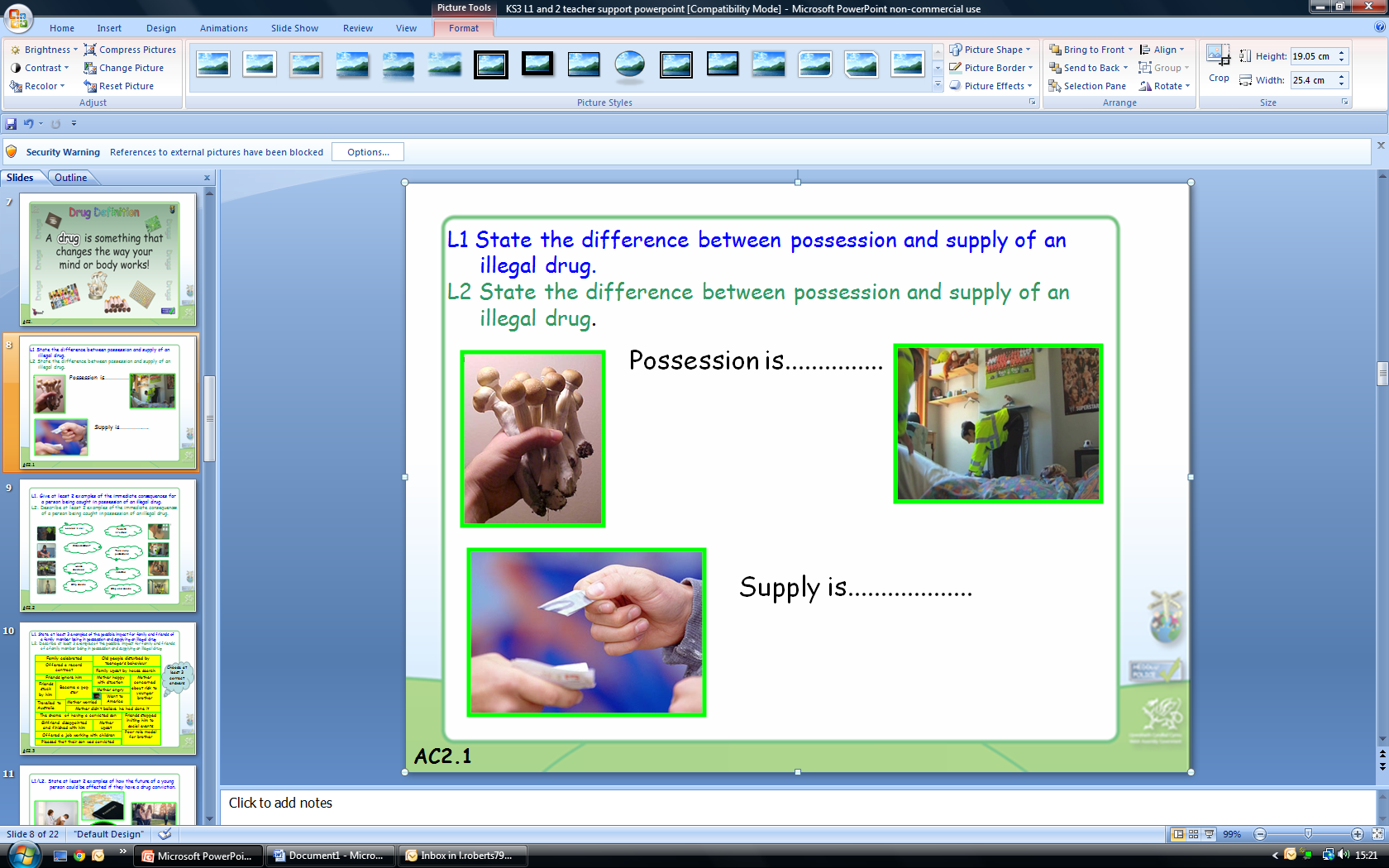 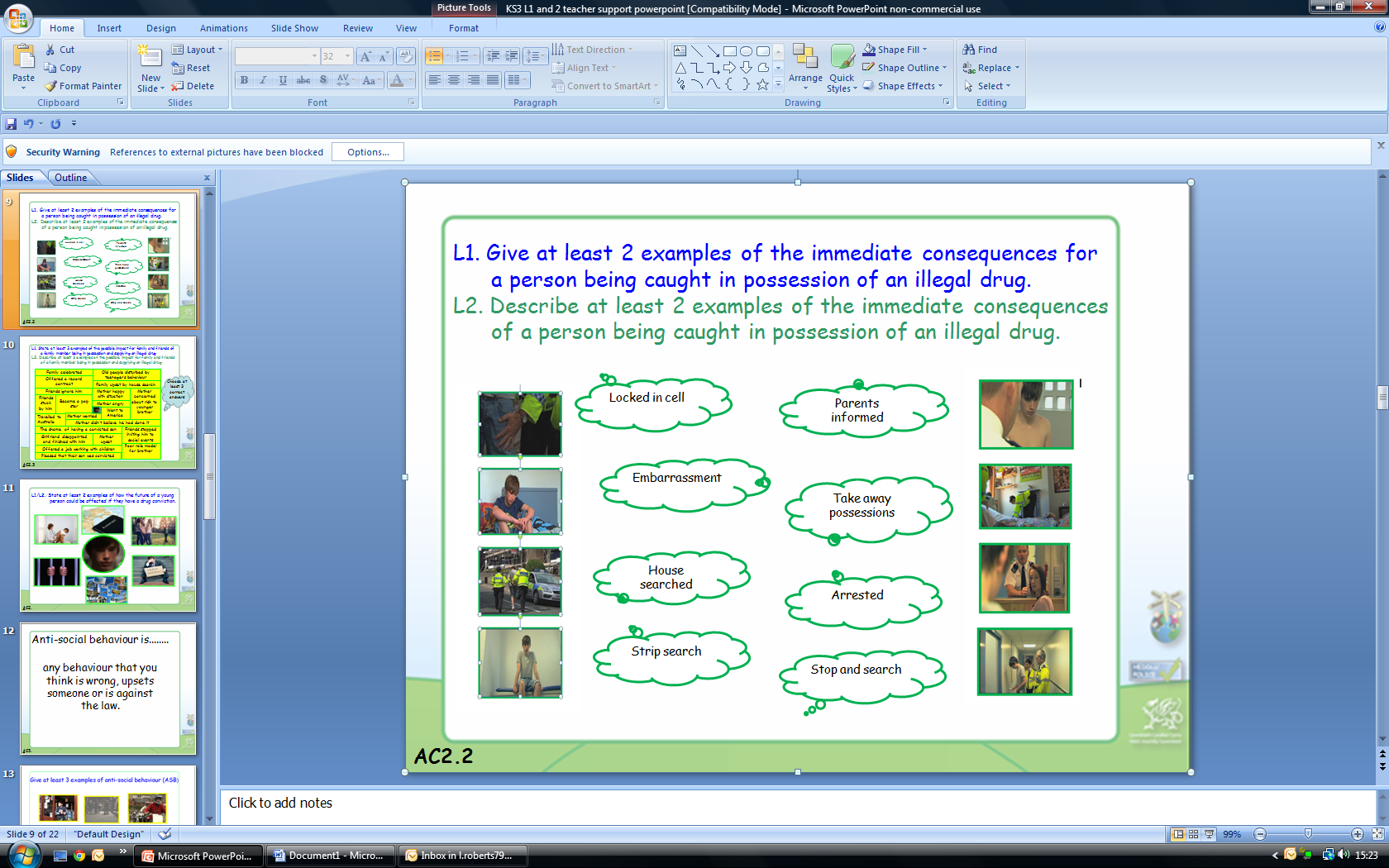 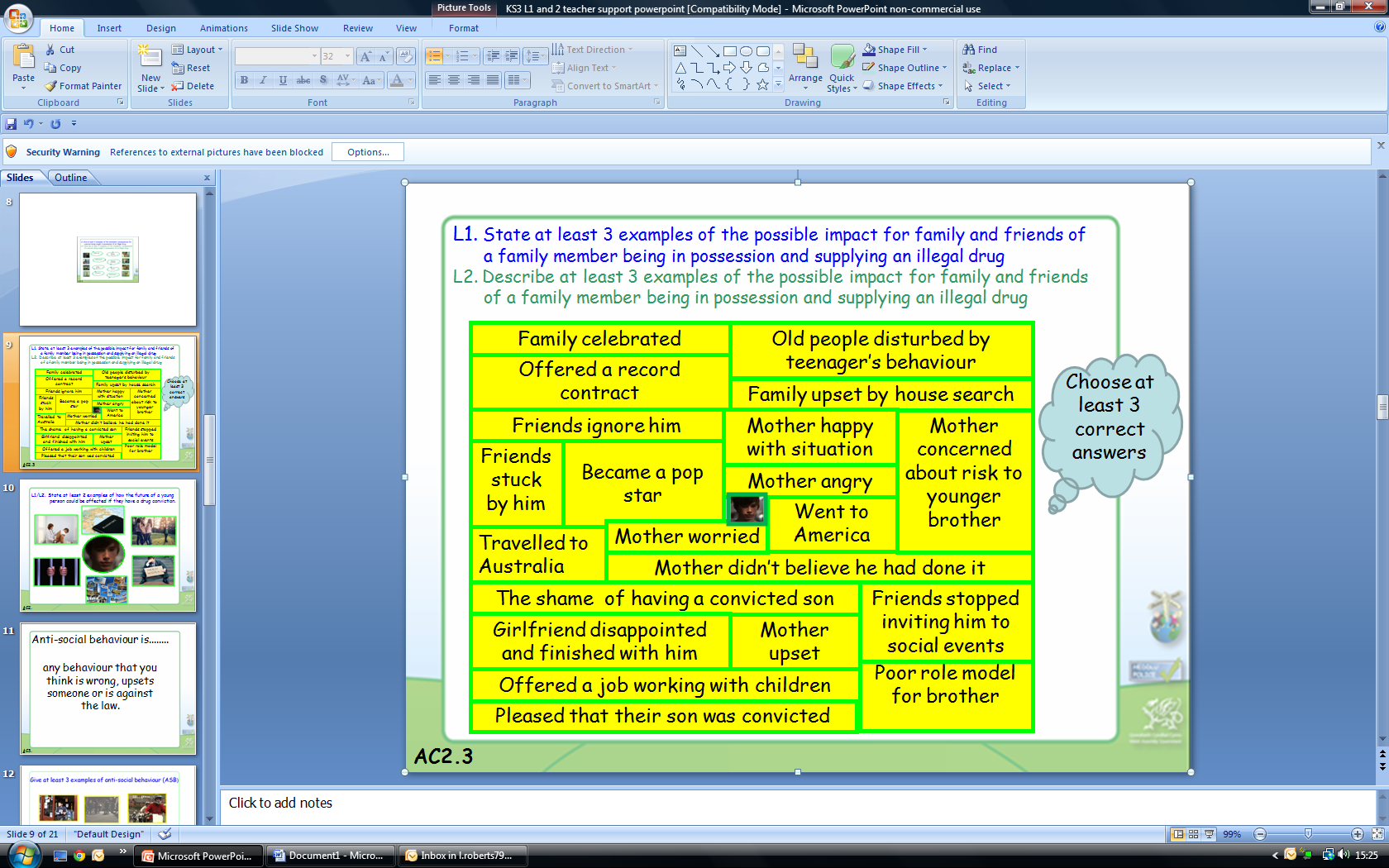 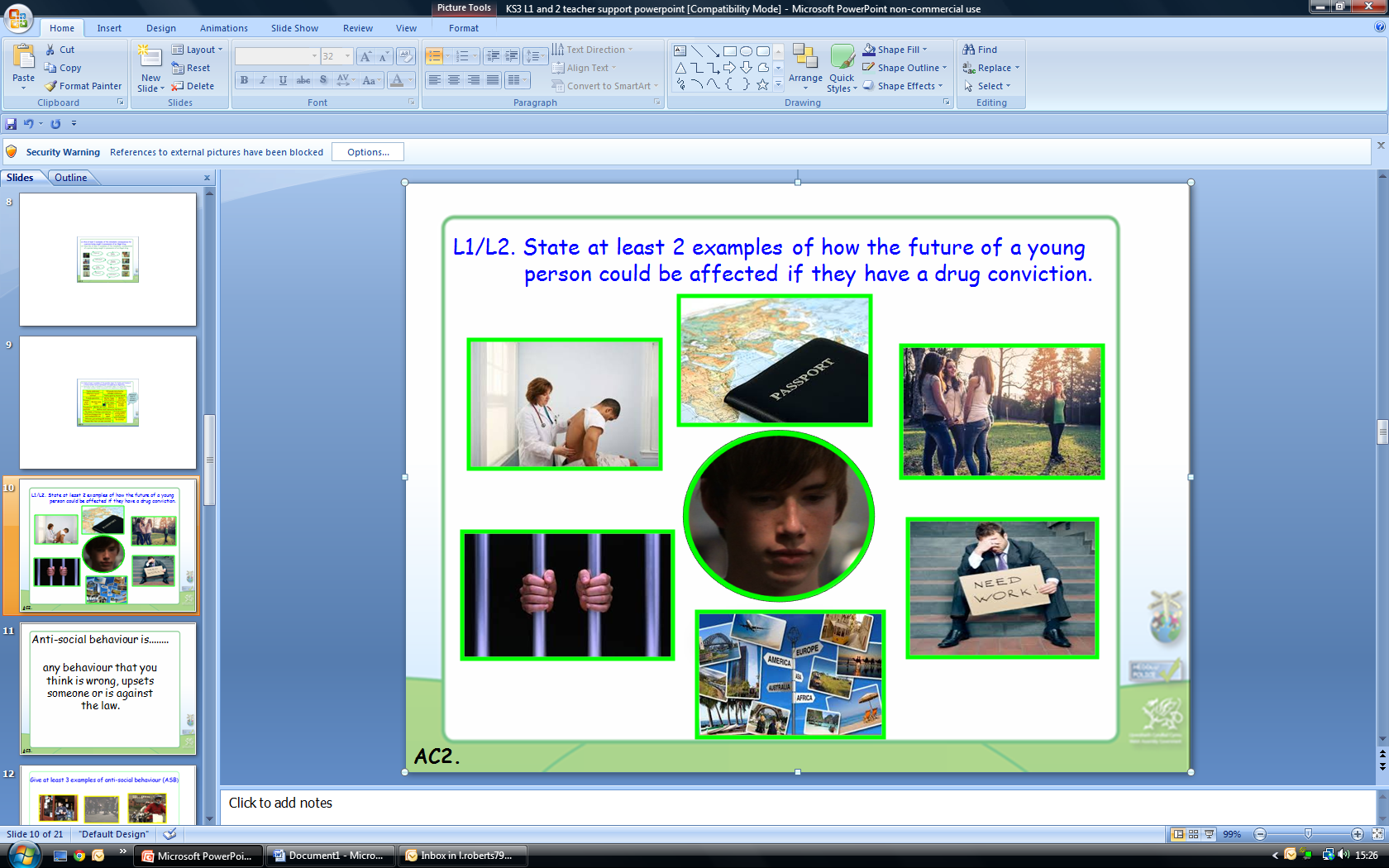 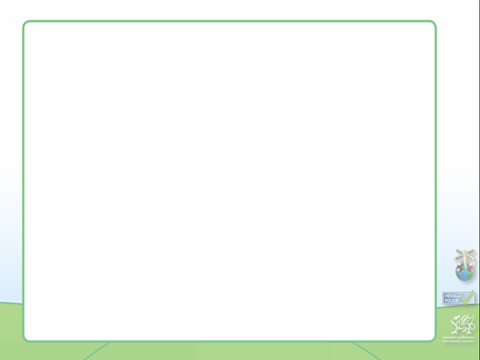 Anti-social behaviour is........
any behaviour that you think is wrong, upsets someone or is against 
the law.
AC3.
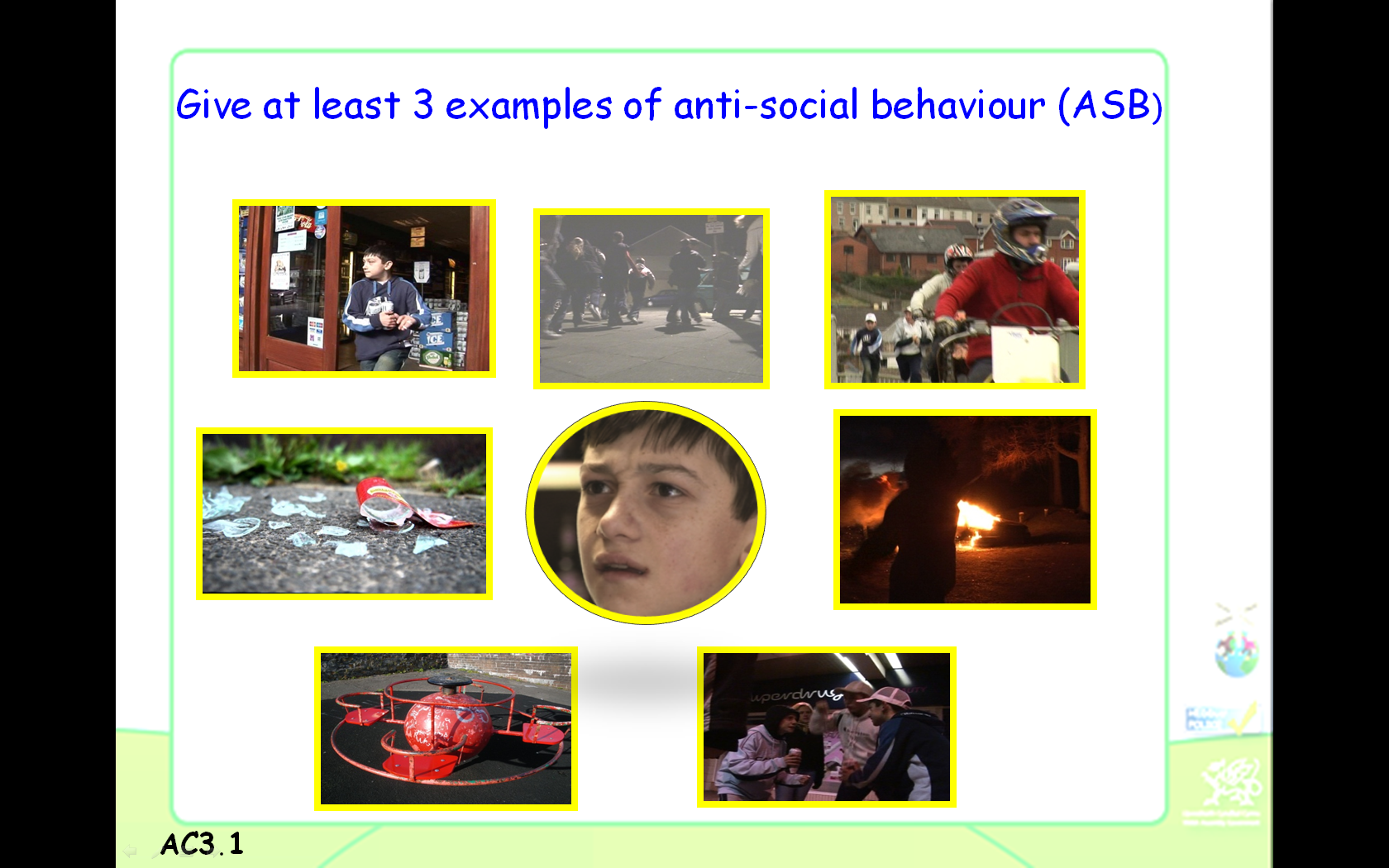 AC3.
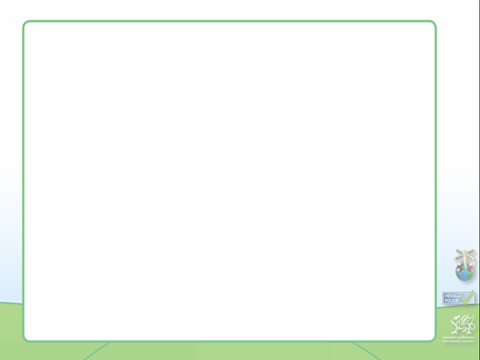 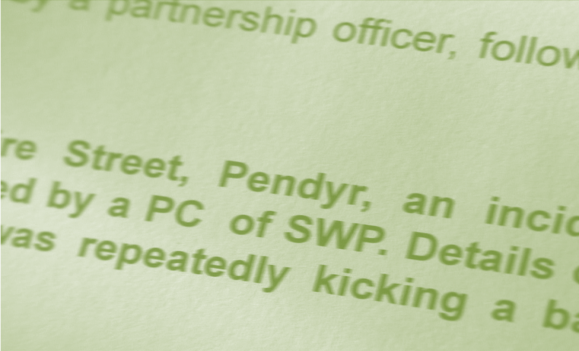 Anti-Social Behaviour Order
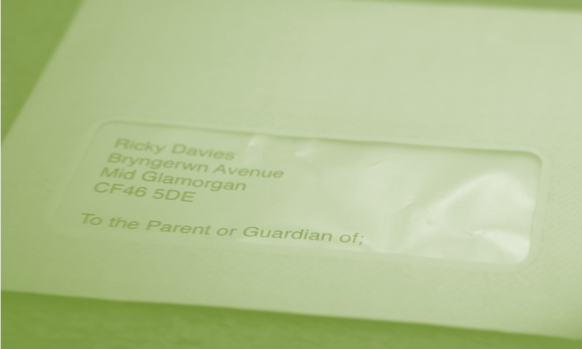 Warning letter
L1. Identify the legal process as a consequence of ASBL2. Describe the legal process as a consequence of ASB
Which is the correct order?
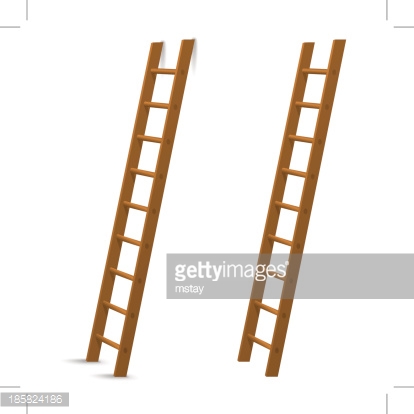 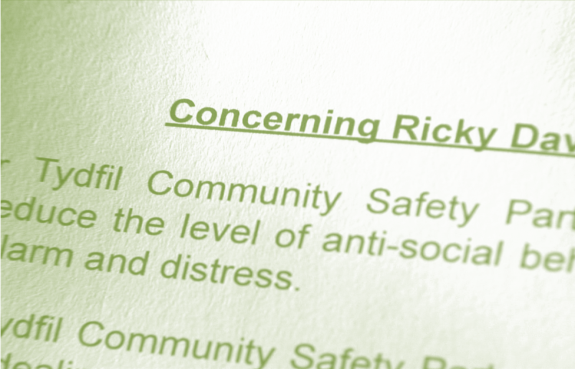 Acceptable Behaviour 
Contract
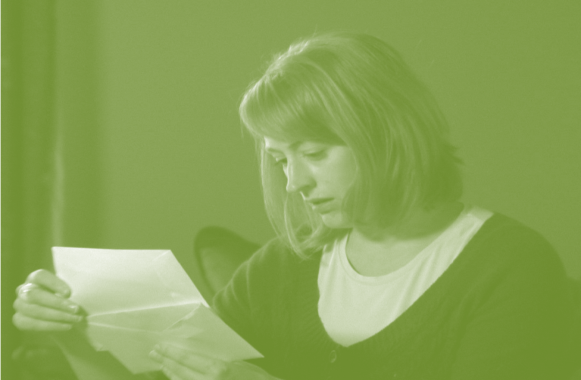 Second ASB letter to parents.
AC3.2
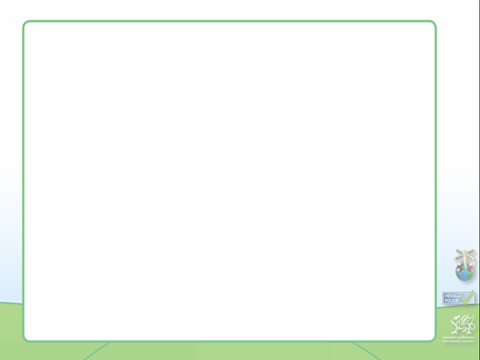 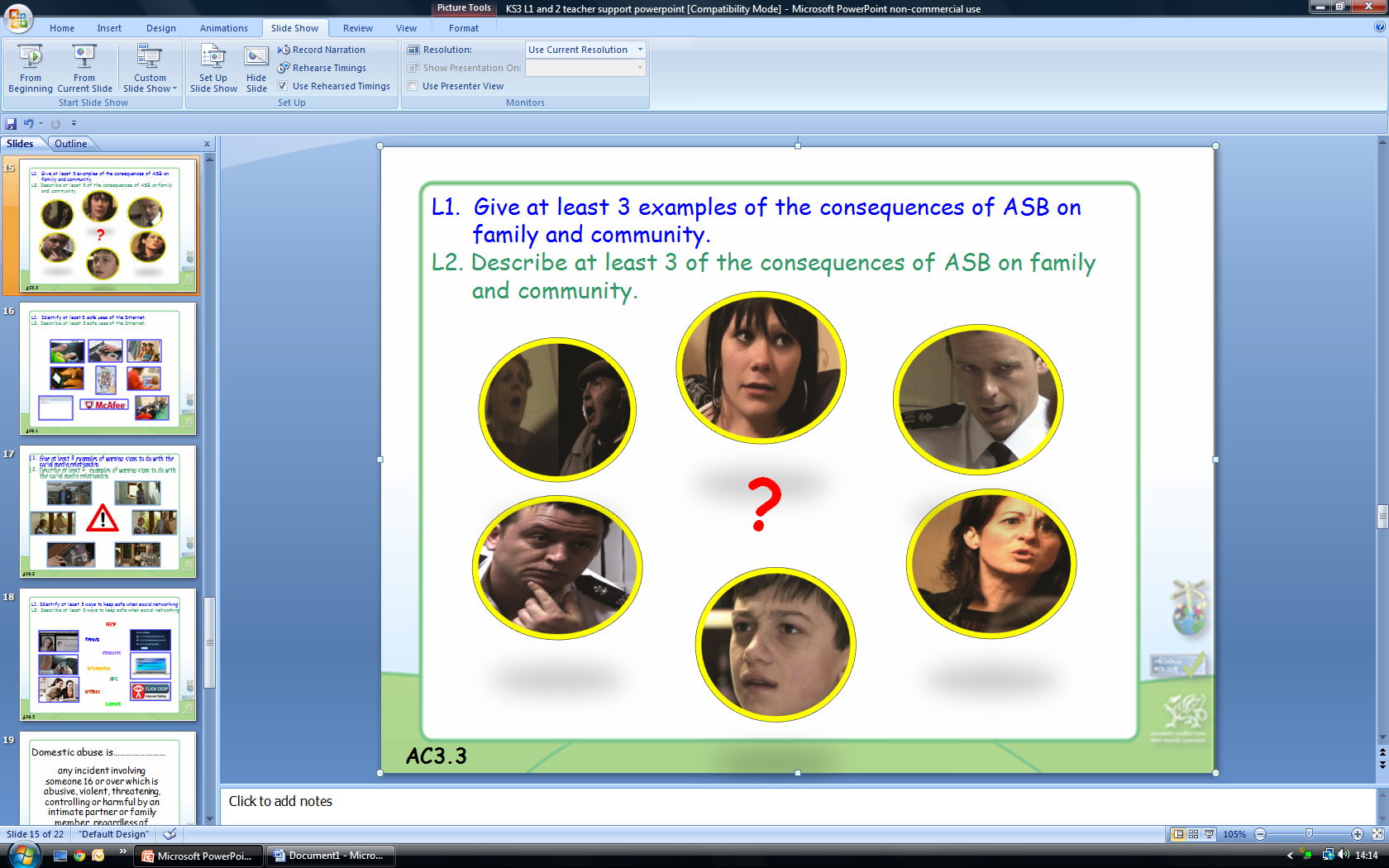 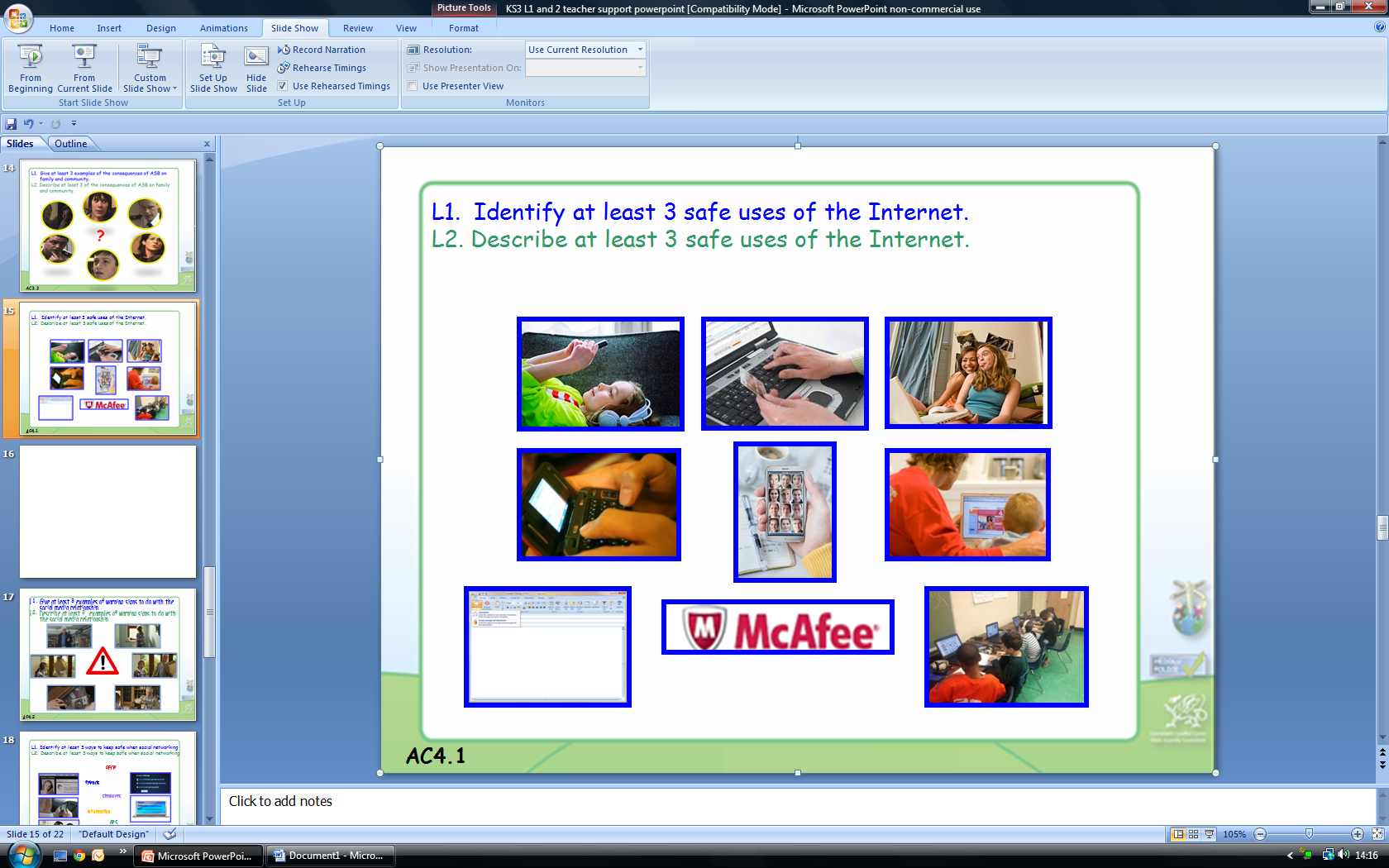 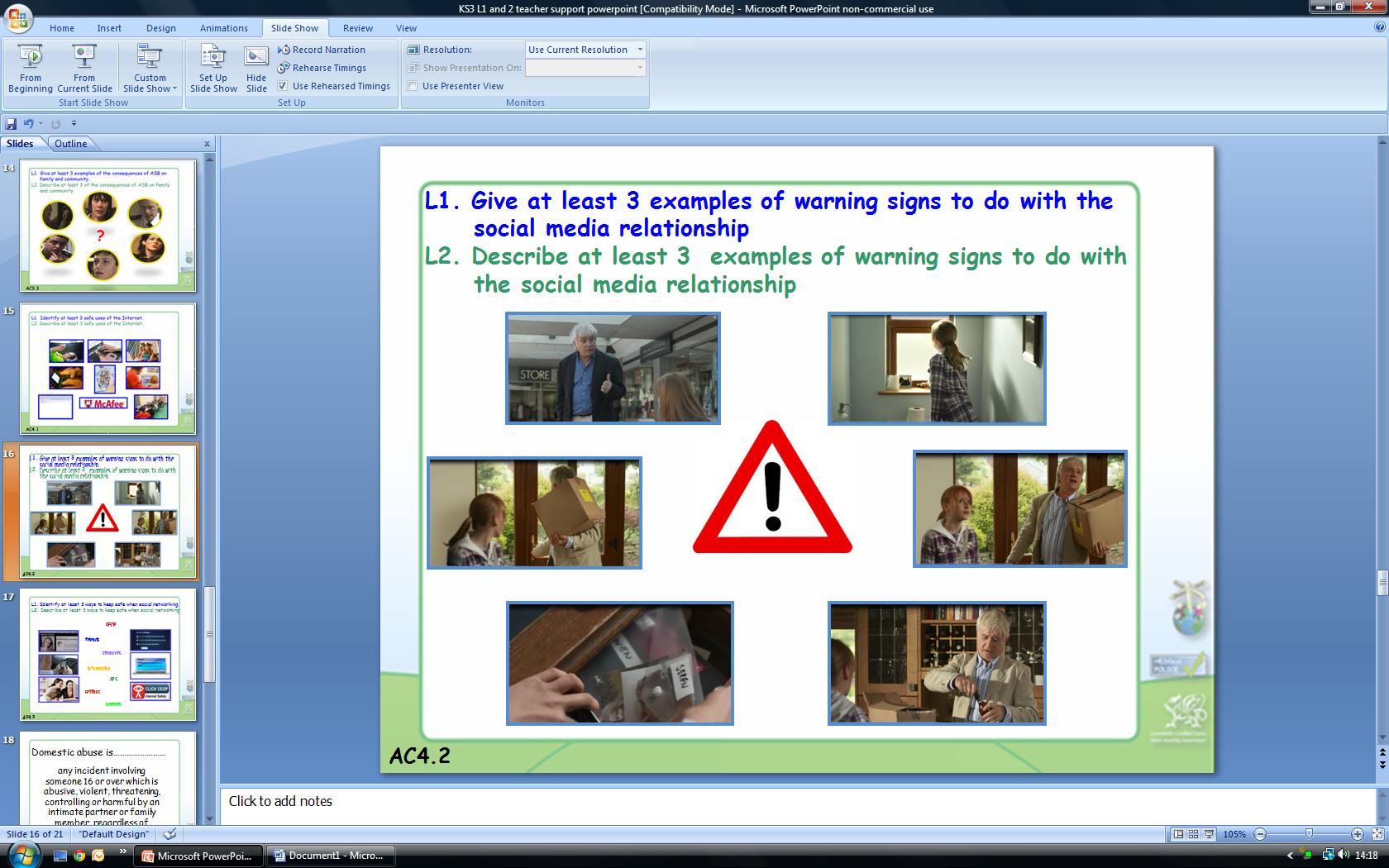 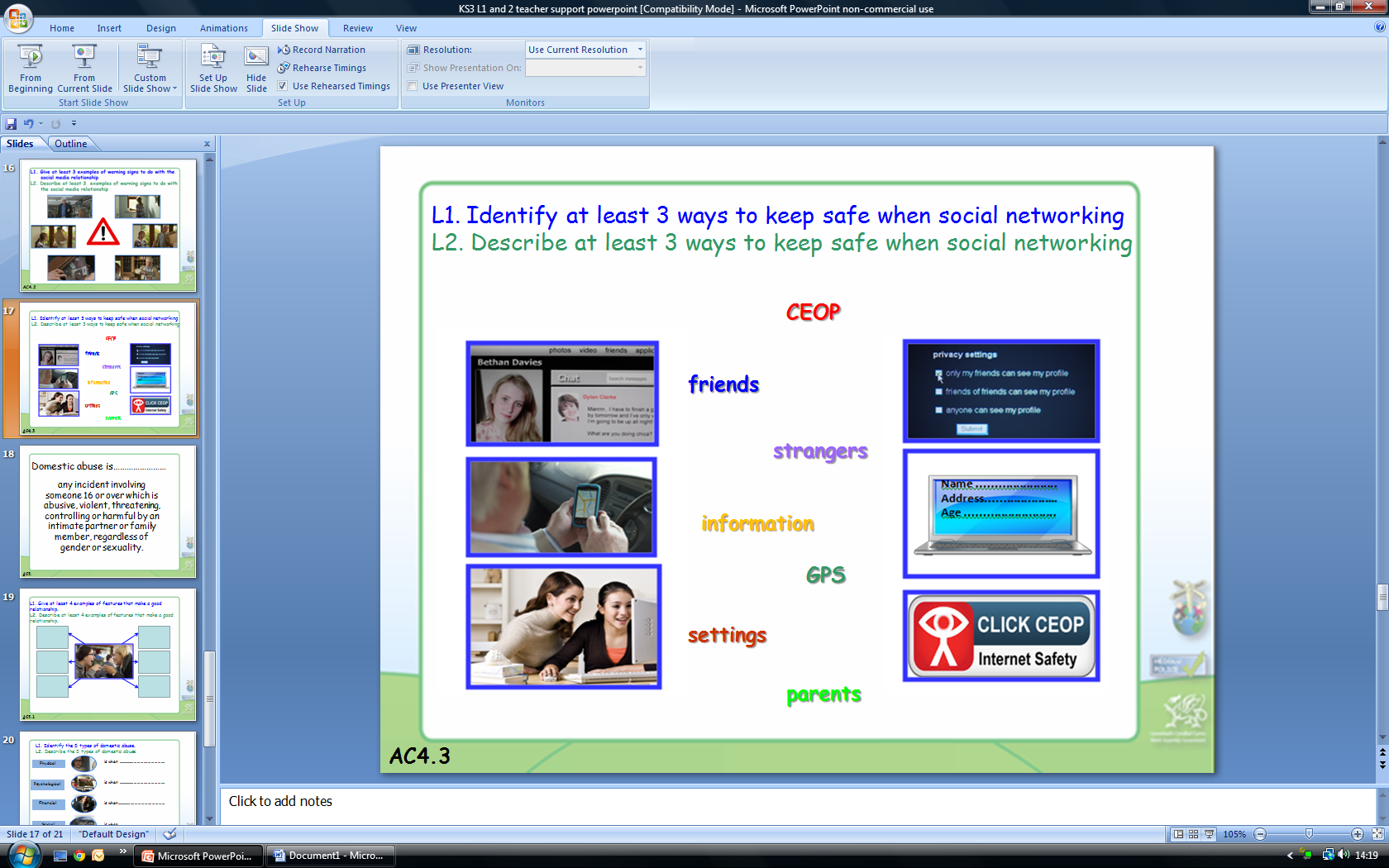 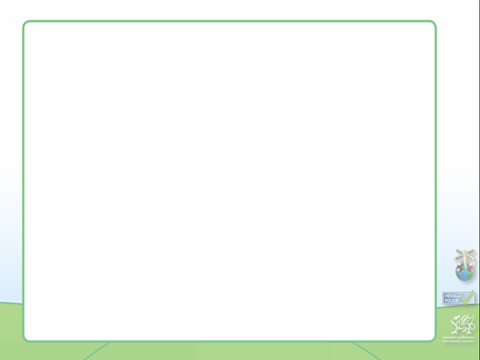 Domestic abuse is……………………
any incident involving someone 16 or over which is abusive, violent, threatening, controlling or harmful by an intimate partner or family member, regardless of gender or sexuality.
AC5.
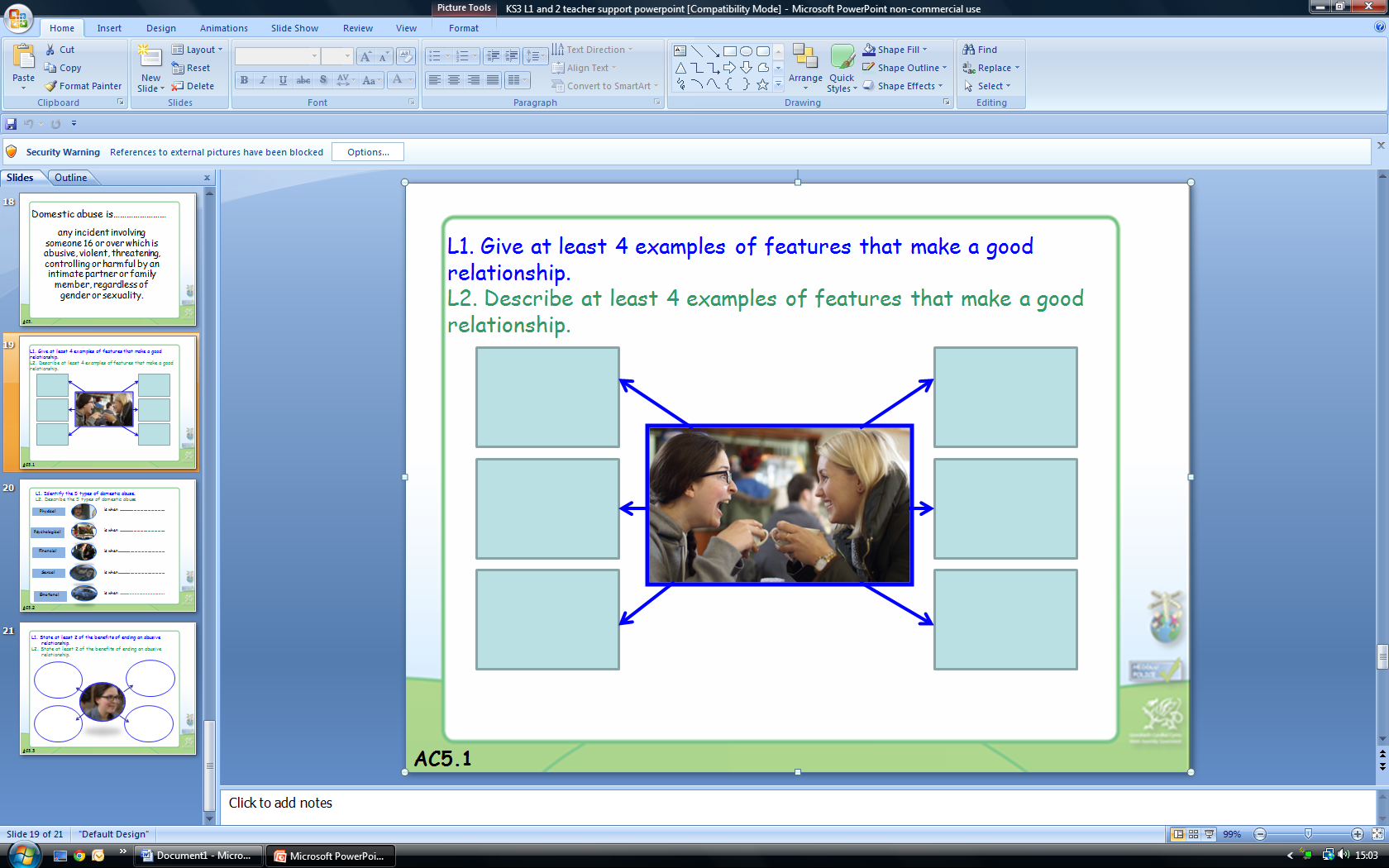 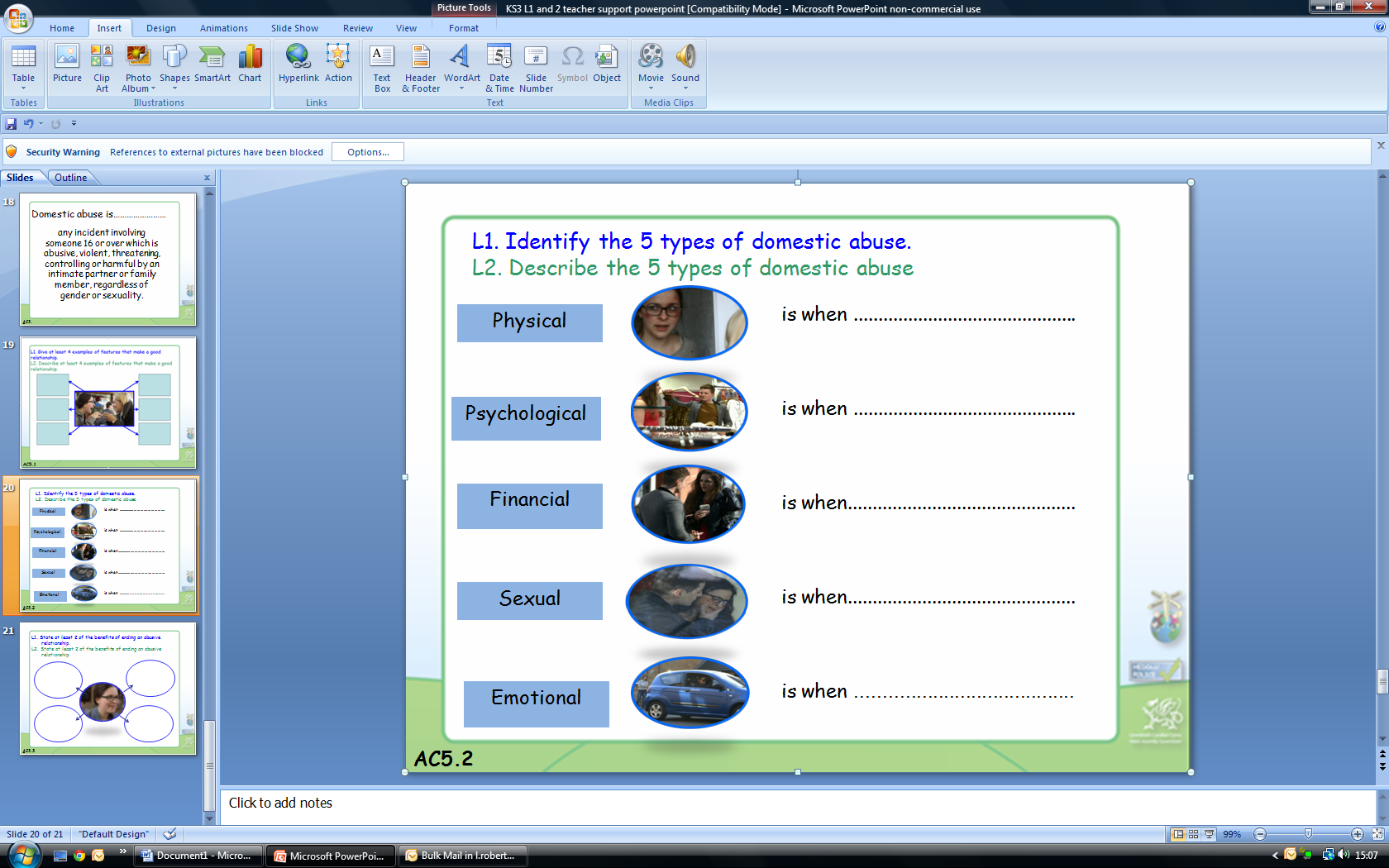 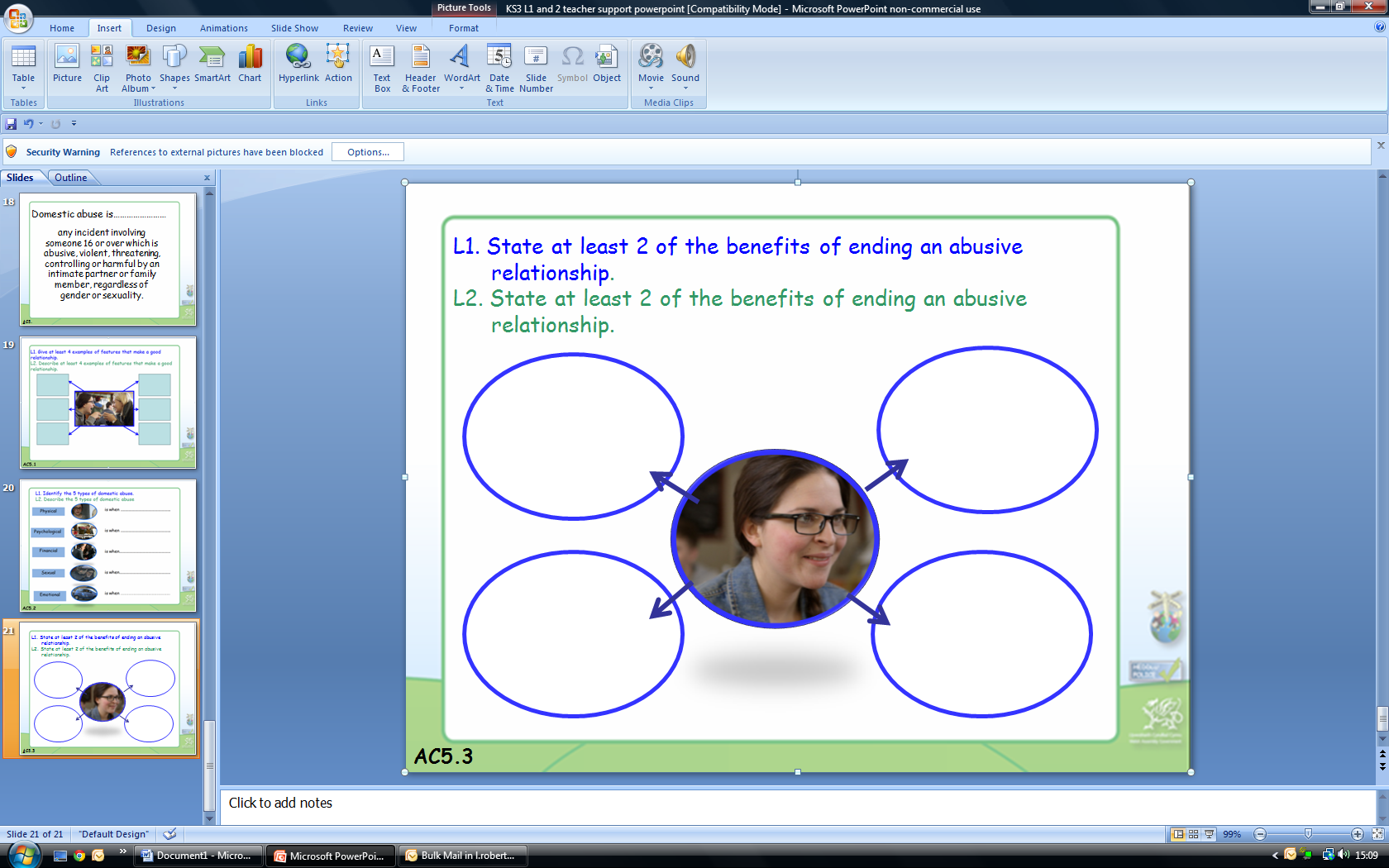